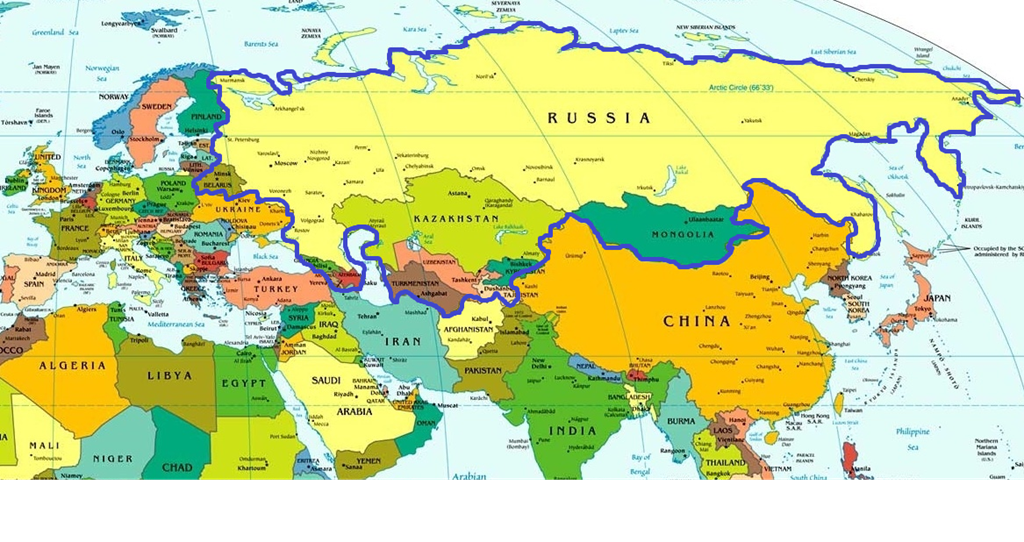 Defining Eurasia
A region defined by trade:  The Silk Road
Mongol Empire
Russian Empire
Empires
Ottoman
Russian
Mongol
Persian 
Arab Conquest
China
The Rise and Fall of Eurasia
Country choices
Armenia	
Azerbaijan
Georgia

Iran
Iraq



Afghanistan
Pakistan

Uzbekistan
Turkmenistan
Tajikistan
Kyrgyzstan
Kazakhstan

Mongolia

Xin Jiang
Cities to Highlight
Ashgabat
Astana
Bagdad
Bukhara
Kashgar
Dushanbe
Tashkent
Osh
Kabul
Samarkand
Termez
Nishapur
Merv
Themes/Issues to Explore
Ethnic identities and relations in your place
National Identity, story-telling, geography
Spiritual/philosophical foundations of your place and their visibility, influence today
Legacies of sovietization (political, economic, cultural, gender relations, security)
Relations with, influence of Russia
Relations with, influence of China
Gender roles (past, present)
Eurasianism, what it means in your place, stance towards
Security, what security regime is your place a part of? What are they main security threats it faces today?
Region as a whole: Belt and Road Initiative; Security; Interstate Relations (cooperation, competition, conflict)
Geohistory on Central Asia
UNESCO definition of Central Asia based on climate 

Includes part of Iran, all of Afghanistan, half of Pakistan, part of India, half of China and all of Mongolia, steppe portions of Siberia